How to temporarily remove the “request” link from Primo even for requestable items
Yoel Kortick
Senior Librarian
Introduction
An example before the change
Remove the "Request" link
An example after the change
Return the situation to as it was
2
Introduction
3
Introduction
There may be an unexpected situation in which for a certain undefined period of time the library needs to prevent end users from making physical item requests.  
One option, as explained in separate presentation How to temporarily change all items of a library or institution to be not for loan and not requestable, is to make all items not requestable.
Another option is to leave the item configuration as requestable but remove the “request” link from discovery.
4
An example before the change
5
An example before the change
We will look at two examples
The first example is an item which is on loan (not available) 
The second example is an item which is available
6
An example before the change
This item is not available and has a link to “request”
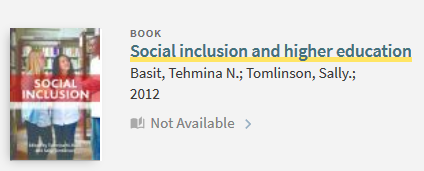 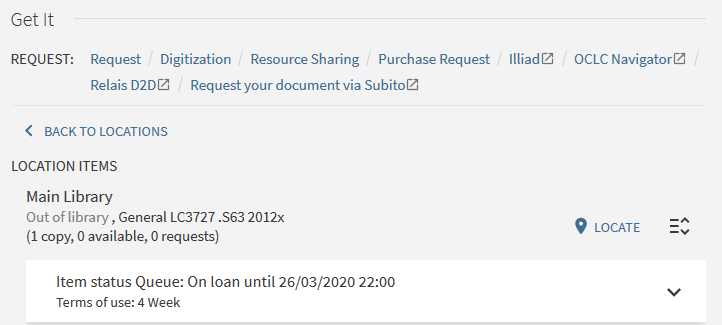 7
An example before the change
This item is available and has a link to “request”
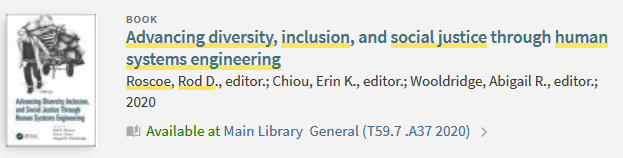 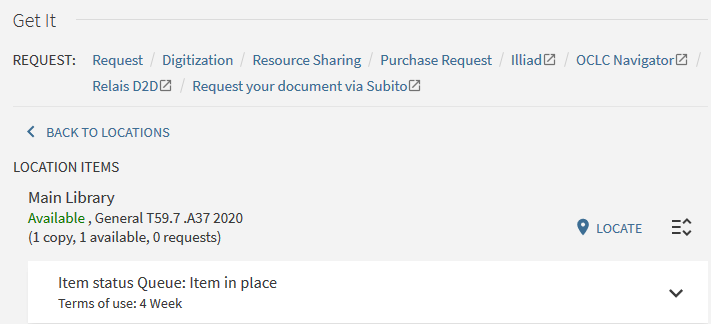 8
Remove the "Request" link
9
Remove the "Request" link
Access the discovery interface display logic at “Configuration > Fulfillment > Discovery Interface Display Logic > Display Logic Rules”
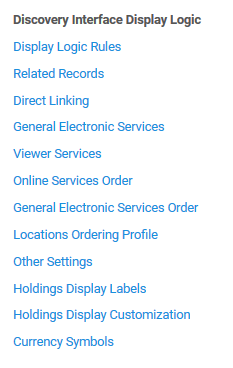 10
Remove the "Request" link
Add a rule
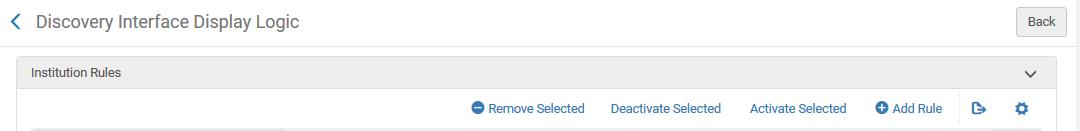 11
Remove the "Request" link
Hide the service “Hold Request” and “Booking Request” unconditionally
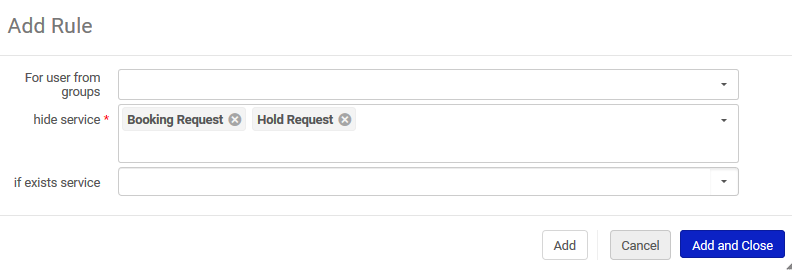 12
Remove the "Request" link
Drag this rule to the top of the list
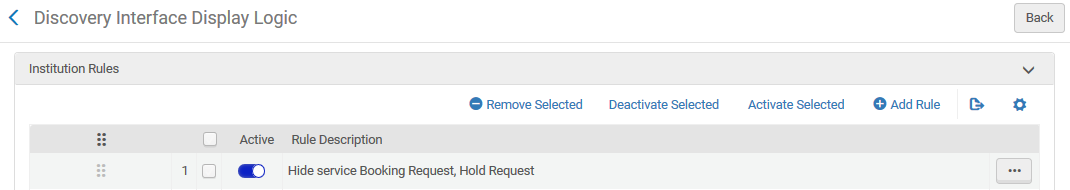 13
An example after the change
14
An example after the change
This item is not available and does not have a link to “request”
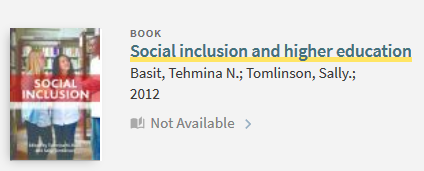 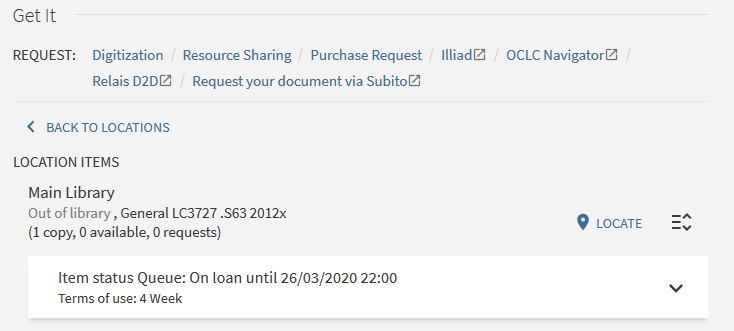 The “Request” link is gone
15
An example after the change
This item is available and does not have a link to “request”
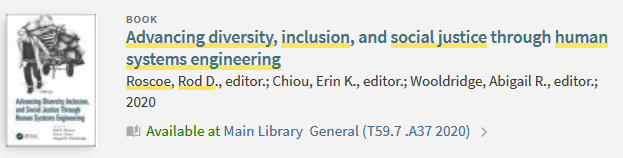 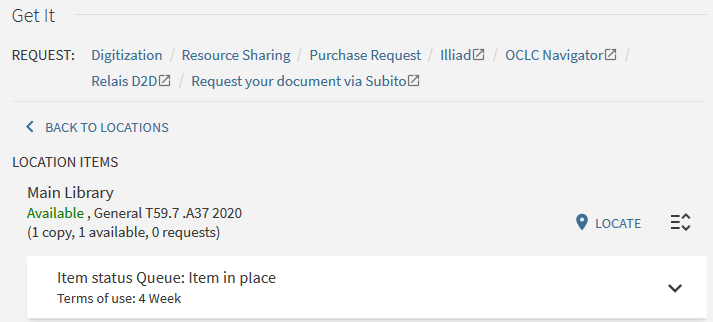 The “Request” link is gone
16
Return the situation to as it was
17
Return the situation to as it was
Access the discovery interface display logic rule and either disable it or remove it.
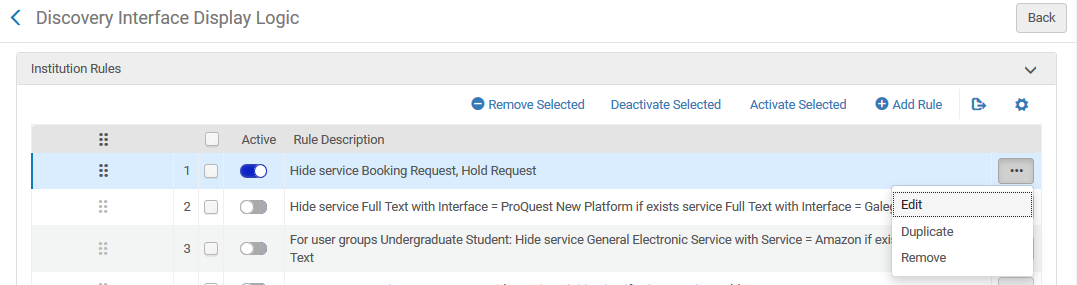 This will remove the rule
18
Return the situation to as it was
Now we have disabled the rule
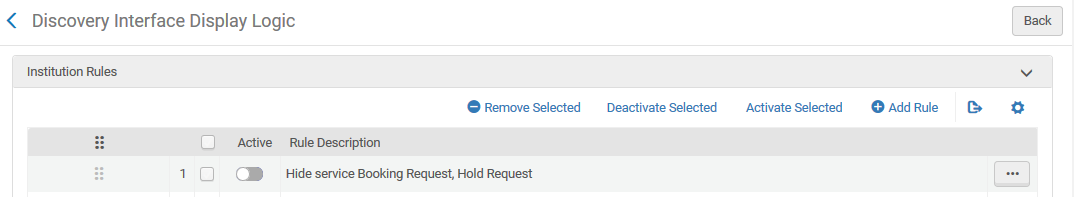 19
Return the situation to as it was
The “Request” link has returned
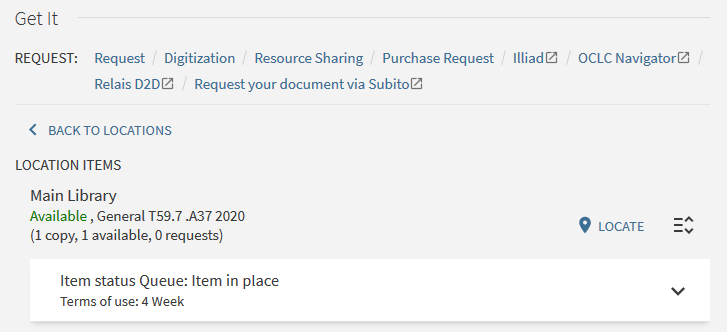 20
Thank you!
xxx@exlibrisgroup.com